PROJECT KITS & MODULES
Inspiration for eTwinning Projects
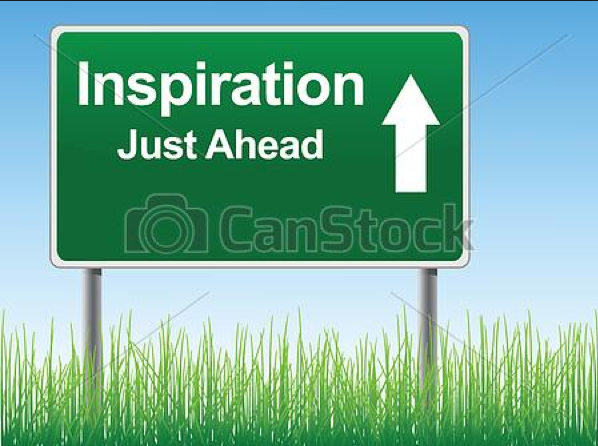 Marta Pey Pratdesaba
Referent Llengües Estrangeres MVO
Formadora Departament d’Ensenyament
Embajadora eTwinning
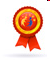 What is a PROJECT KIT
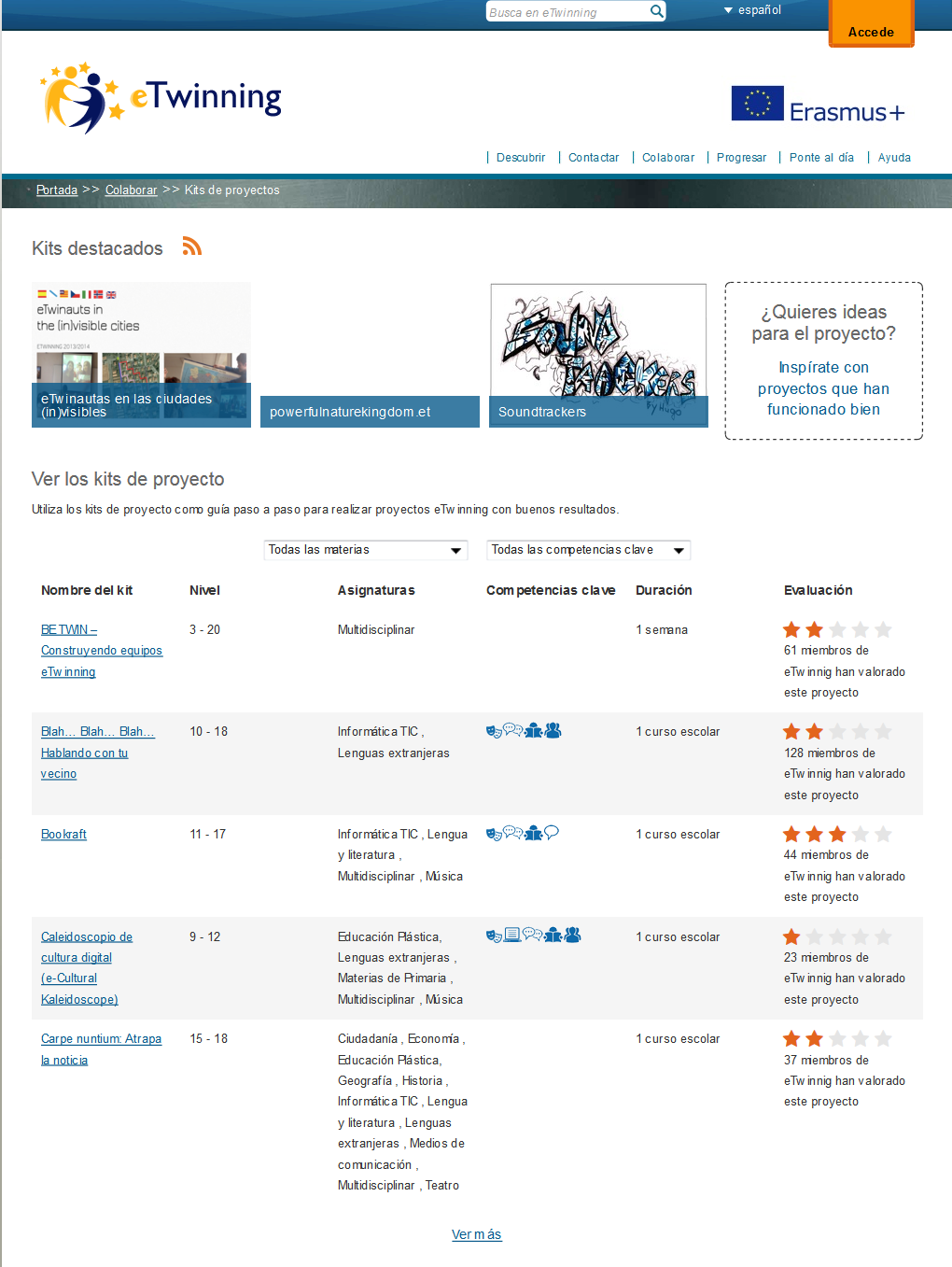 Whre are the PROJECT KITS?
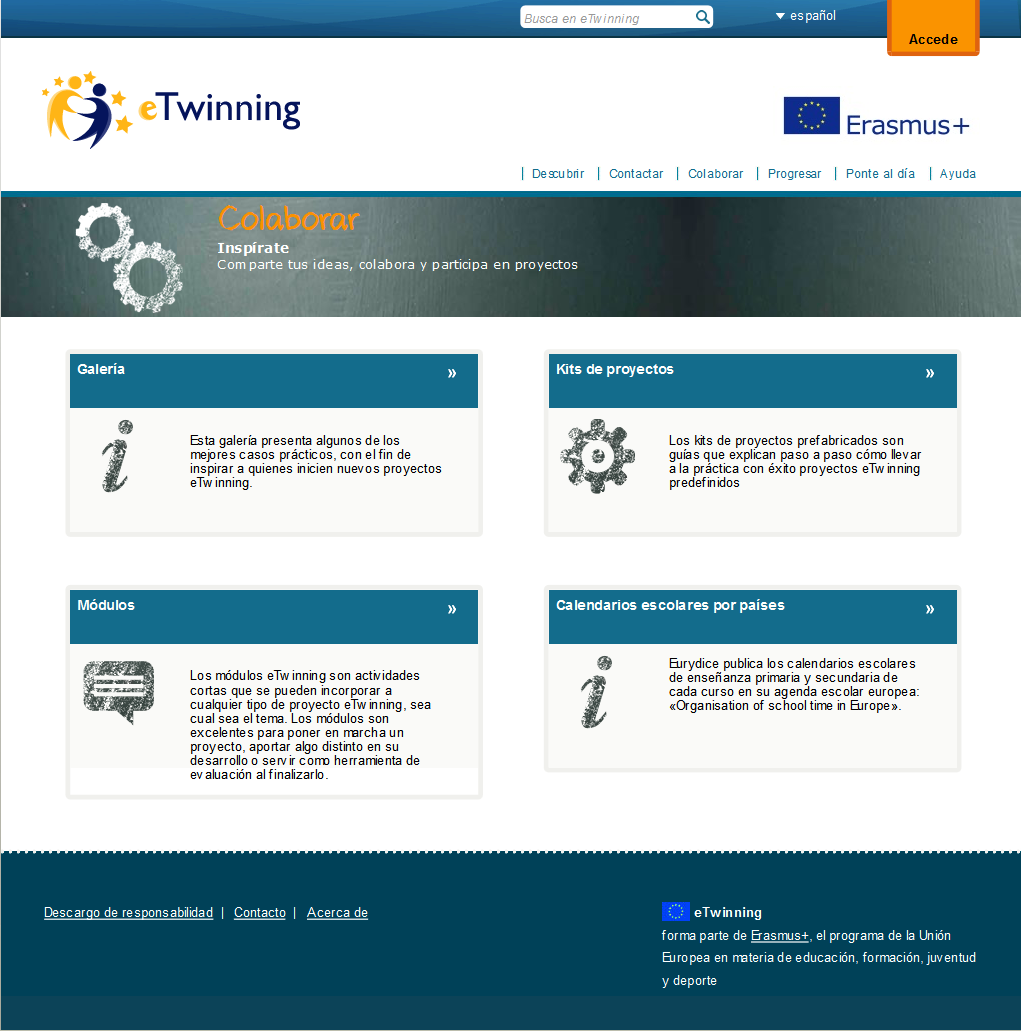 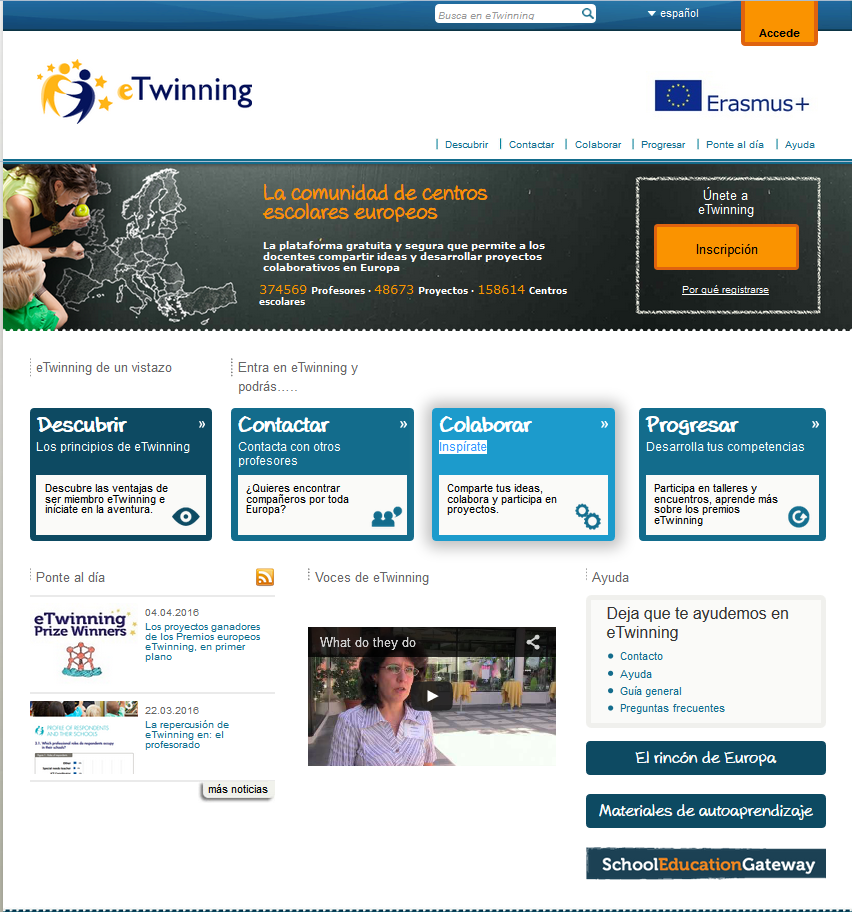 https://www.etwinning.net/es/pub/collaborate/kits.cfm
Project kits. Let's have a look
Highlighted kits
Best-rated projects
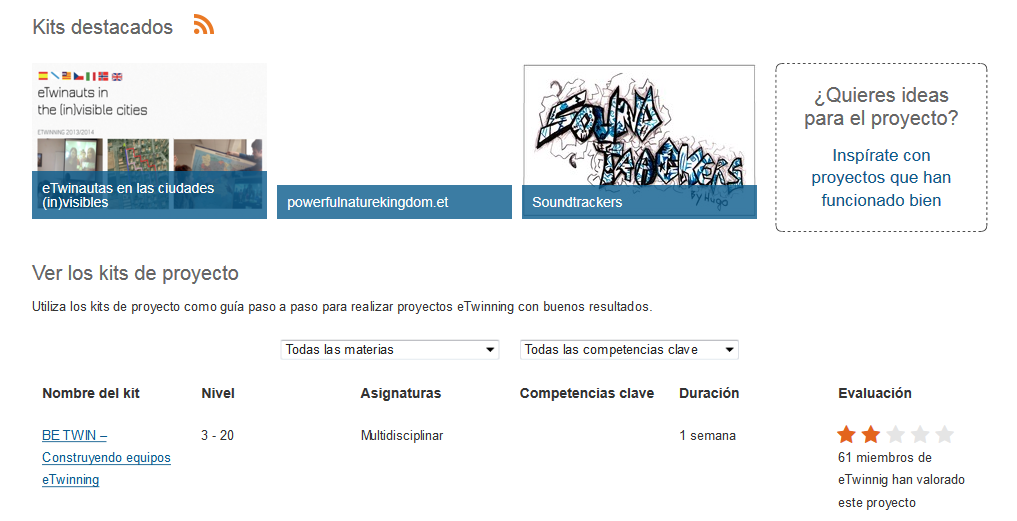 Search by Key Competences
List of Kits
Includes name, level,  area, KC, duration & evaluation
Search by subject-area
Project Kits: let's have a closer look
Downloadable (PDF)
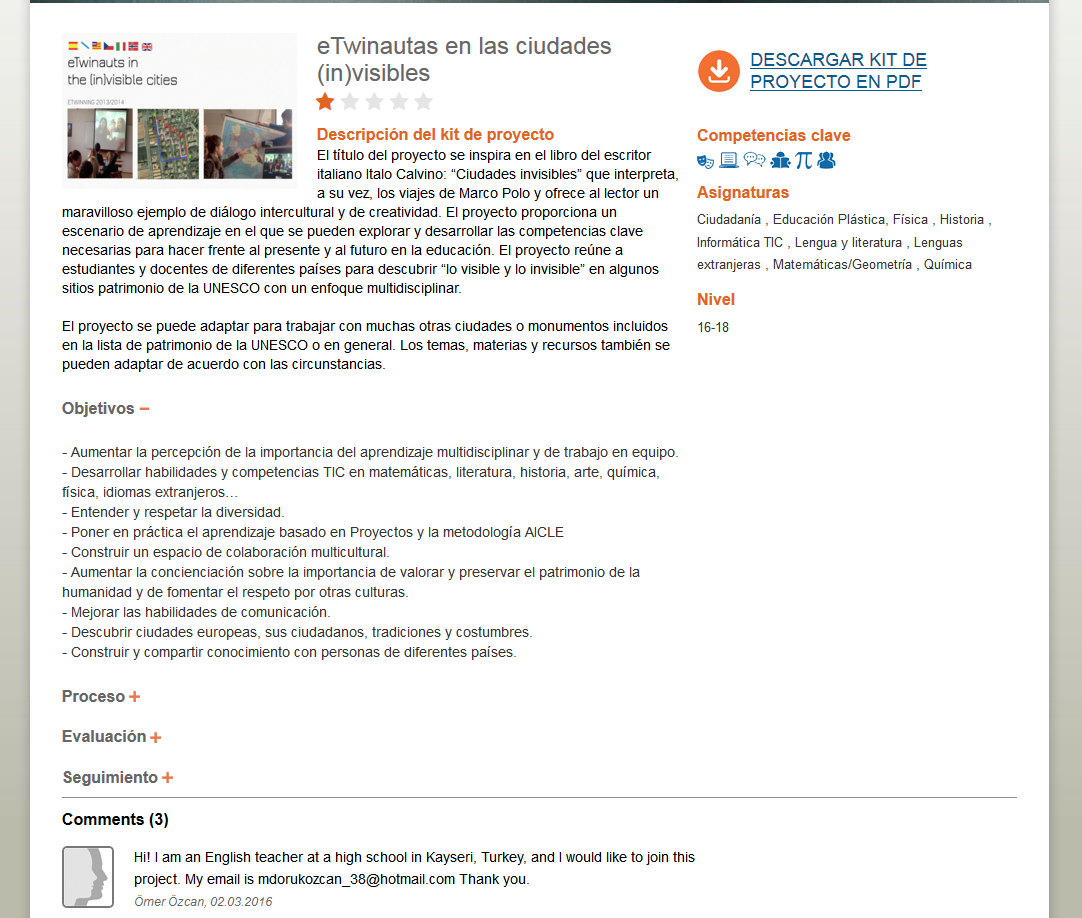 Title and description
Competences
Subject-areas & Age
Project
Useful to fill in the application form
Comments& Rates
You can find partners, even here.
Project Prototypes
The Spanish NSS  (www.etwinning.es) offers you something similar
http://etwinning.es/ideas/prototipos-de-proyecto/?lang=es    .
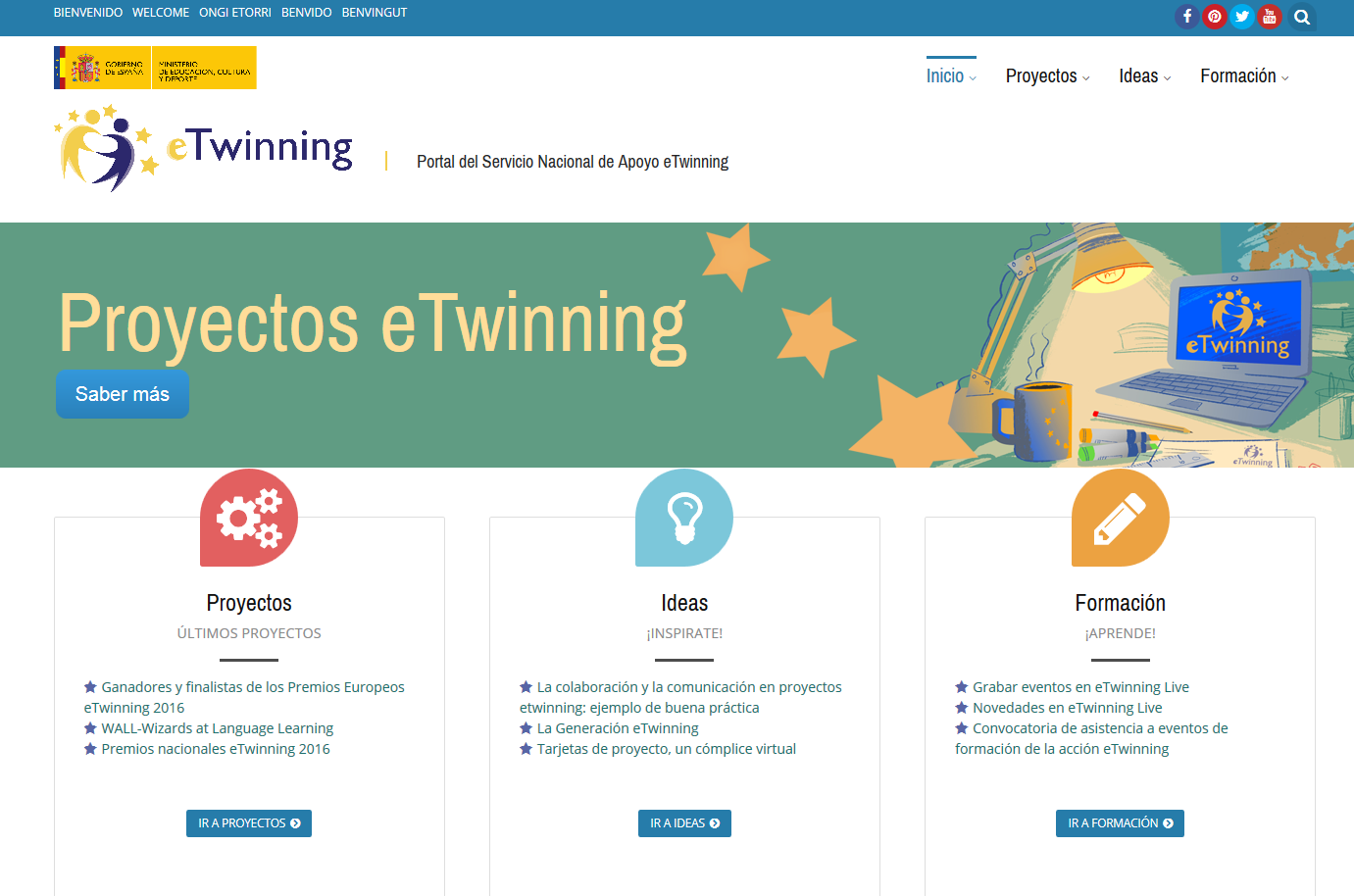 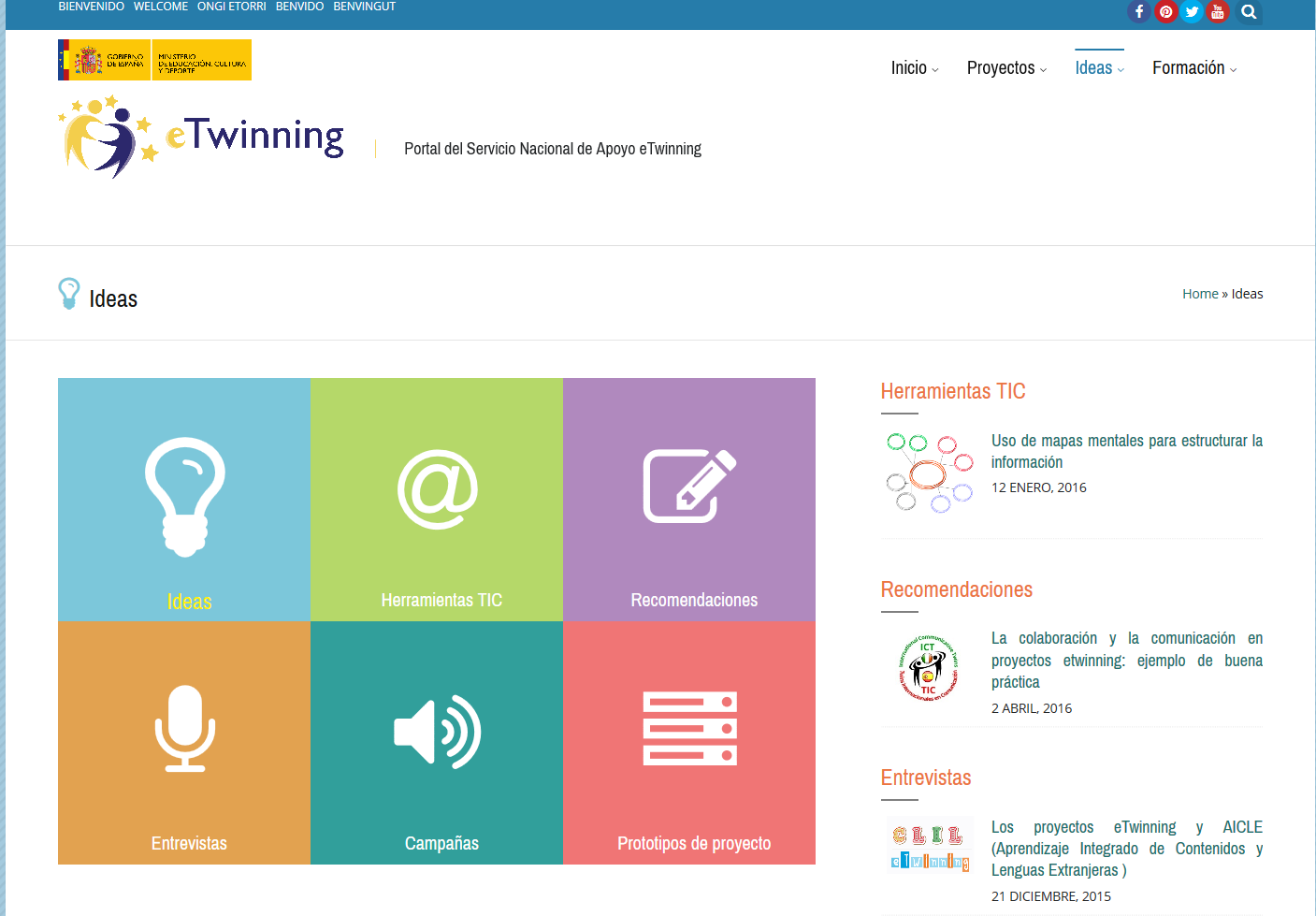 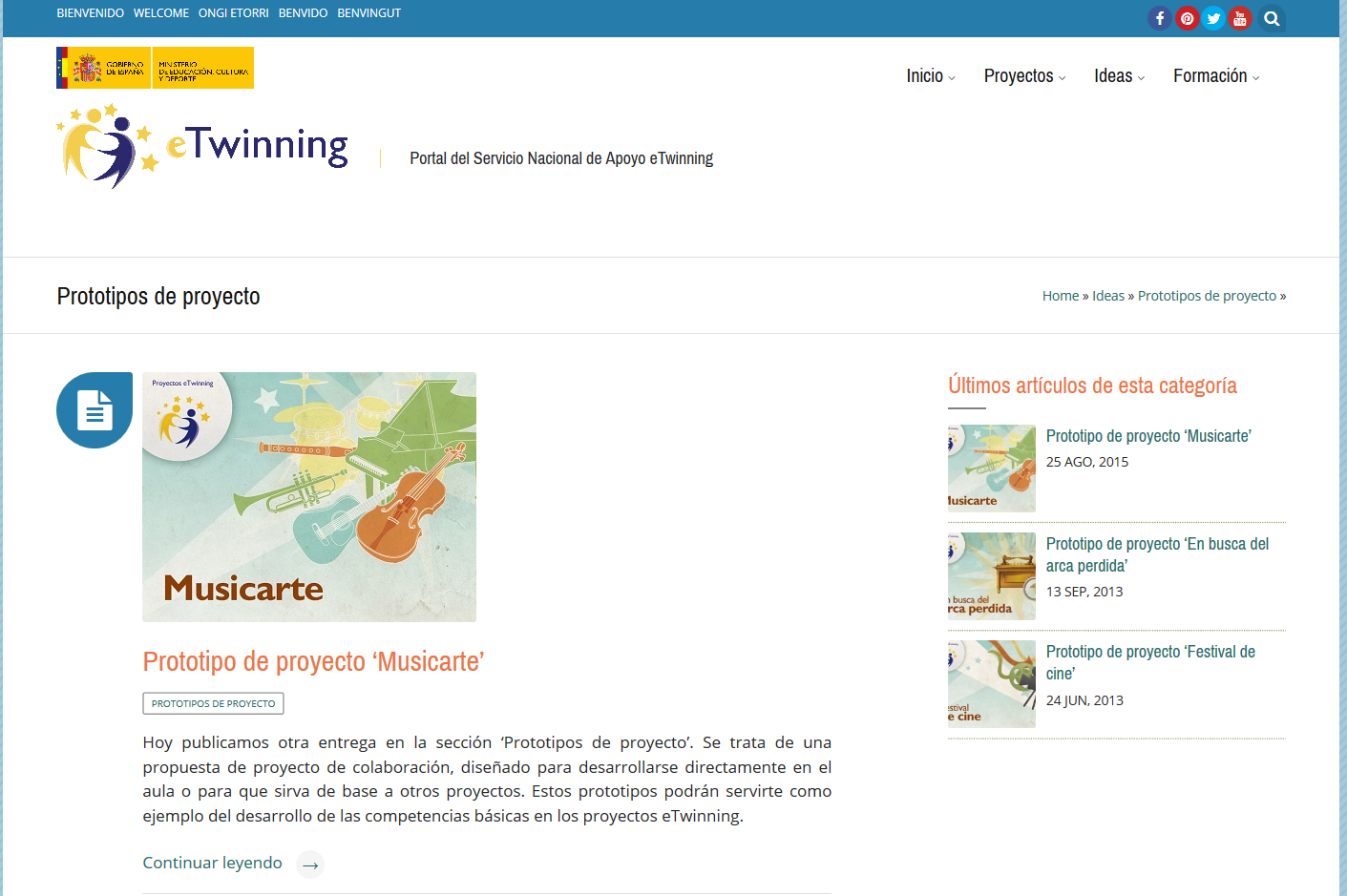 They are inspiring ideas. 
Activities and Key Competences. Dissemination and Evaluation.
STOP & CHECK
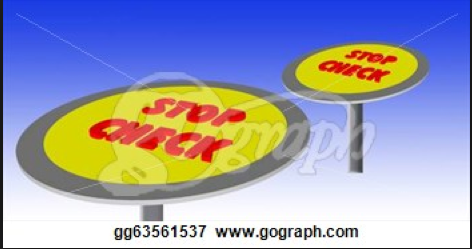 Modules
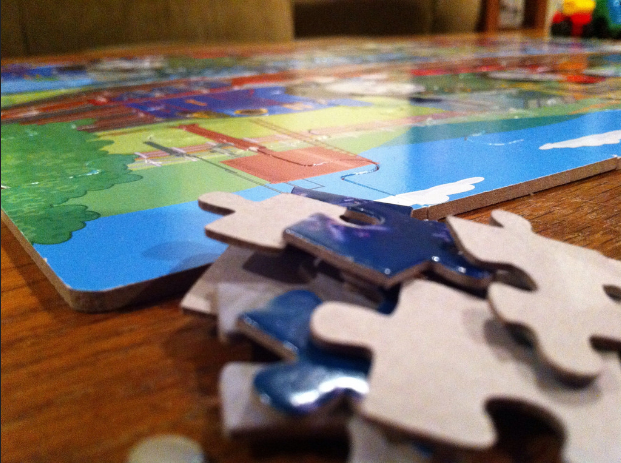 where can Modules be found?
in www.etwinning. net
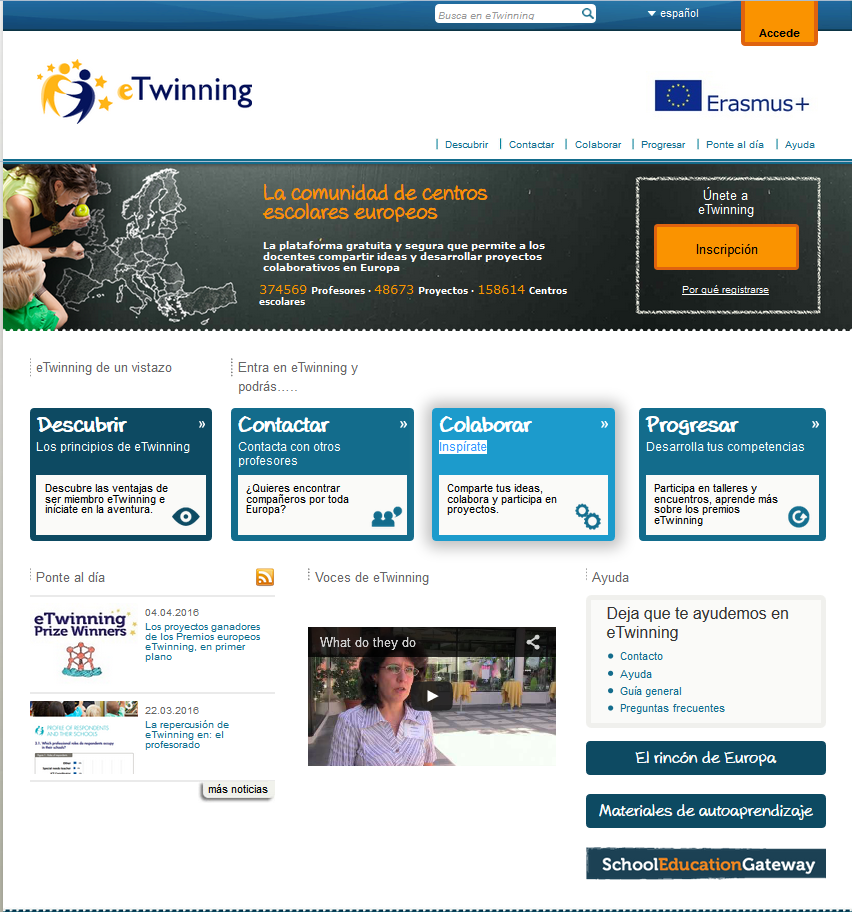 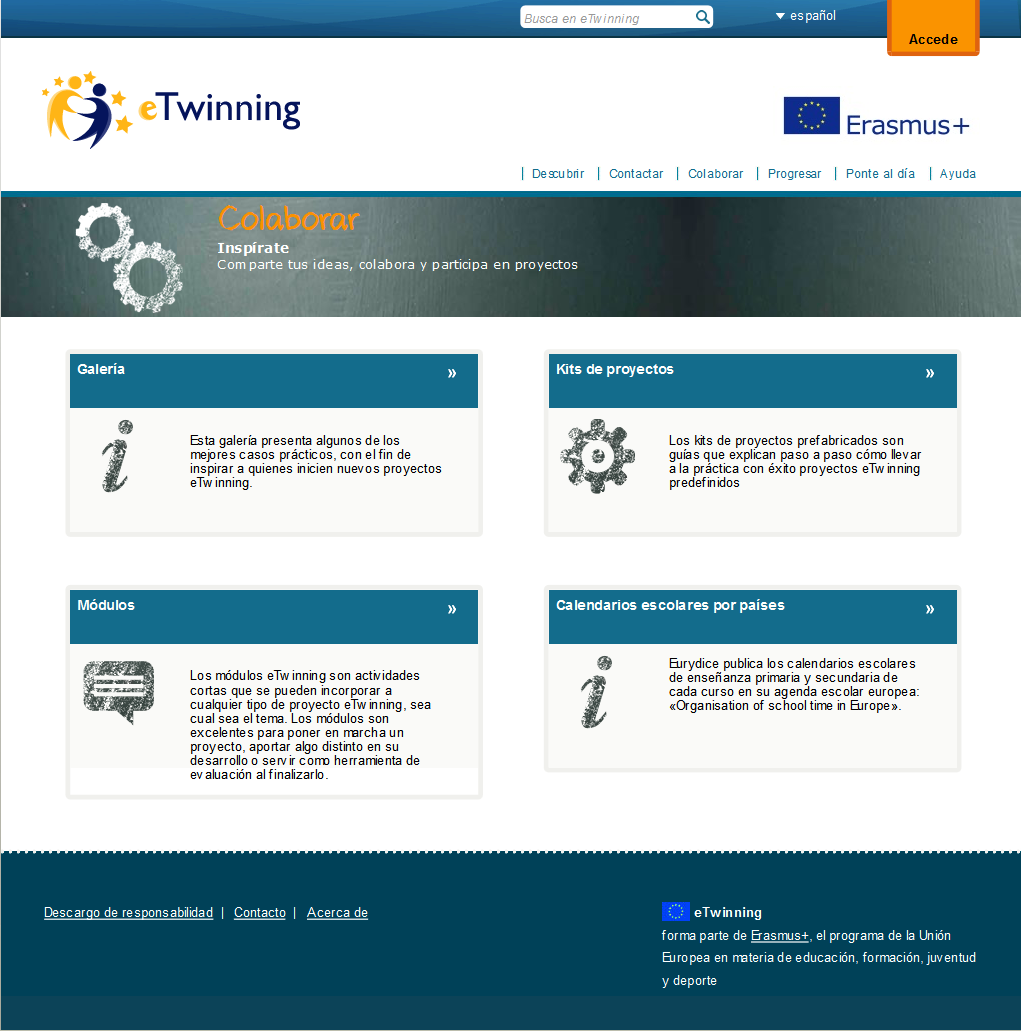 https://www.etwinning.net/es/pub/collaborate/modules.htm
Modules: let's have a look
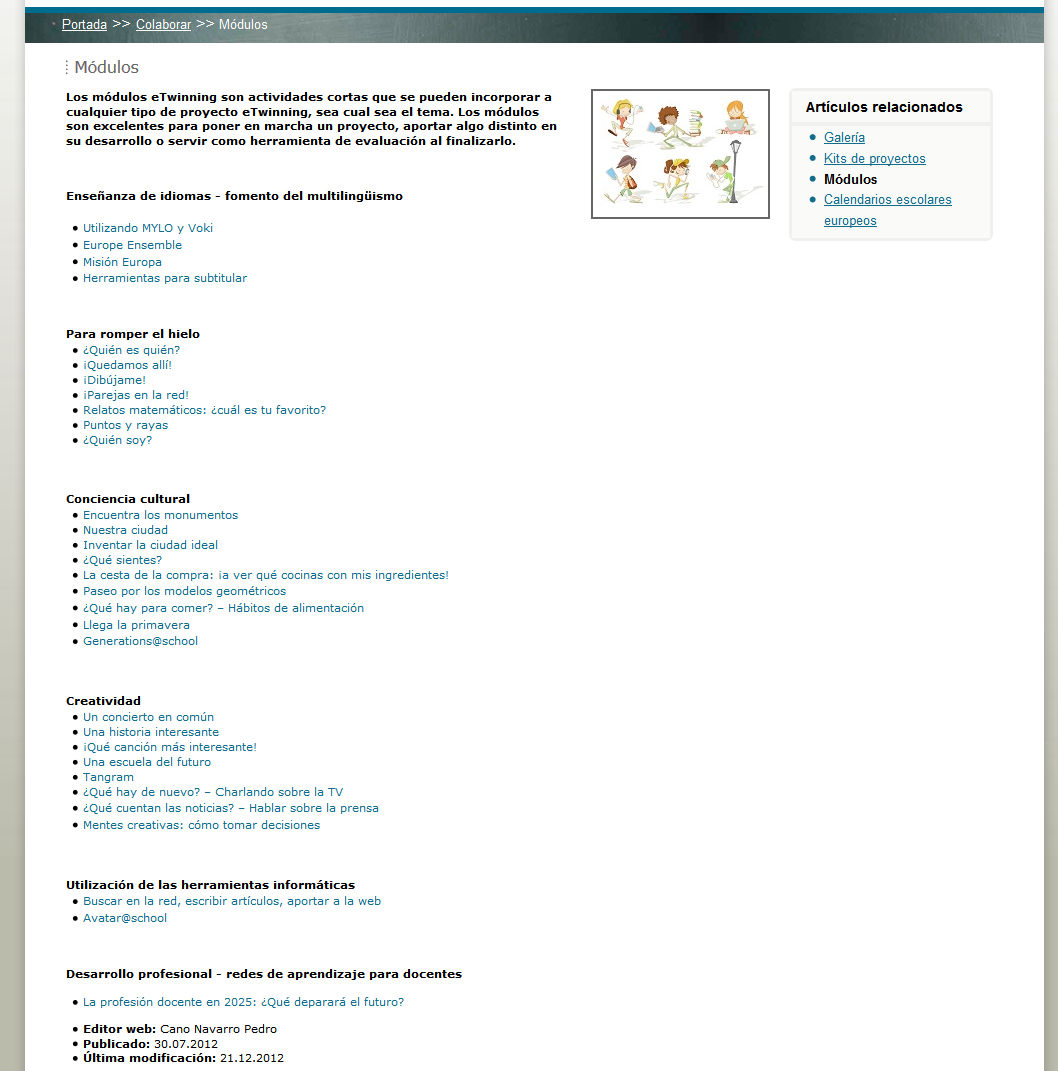 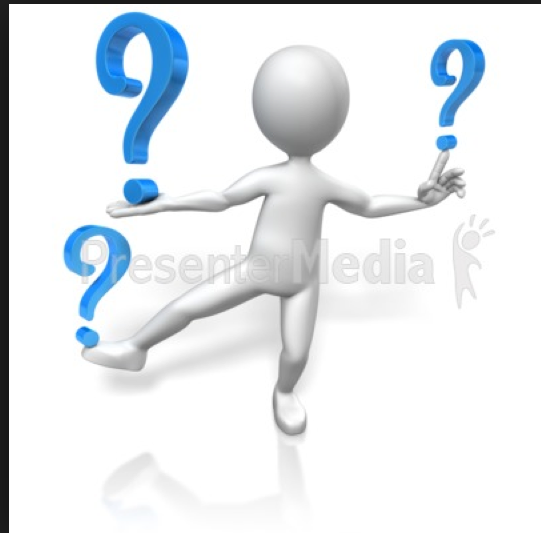 One last question...
Where can I find examples of good projects?
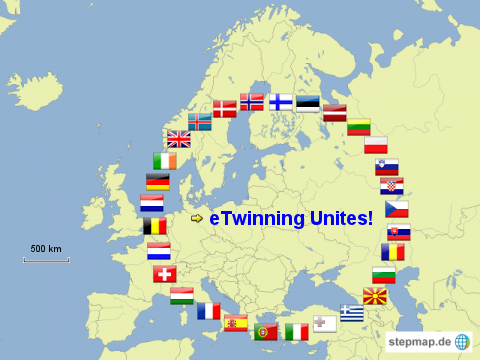 Thanks to: 
Embajada de Extremadura: 
Ángel Luis Gallego Real, Camilo Rodríguez Macías, Francisco Miguel García Barroso